Заняття 6
Привіт, ми продовжуємо наші заняття. Сподіваємось ти виконуєш запропоновані завдання і хочемо запропонувати тобі виконати сьогодні вправу, яка спрямована на те, щоб ти спробував відчути позитивні зміни у своєму житті.
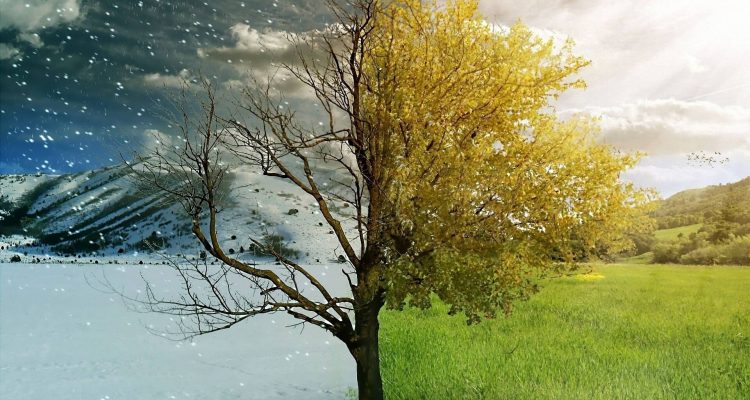 Ми можемо багато чому навчитися у природи. Зокрема, саме в природі ми спостерігаємо сталість змін. Всі рослини і тварини проходять через цикл пір року. Зима дарує всім спокій, навесні життя знову пробуджується, влітку досягає свого повного розквіту, та осінь дозволяє зібрати врожай. Можна провести паралель із нашим життям, так само протягом життя ми можемо досягати зрілості і пожинати плоди лише в тому випадку, якщо зрозуміємо і приймемо для себе, що багато в житті зникає і змінюється, створюючи тим самим передумови виникнення на цьому місці чогось нового. 

Пропоную тобі взяти зошит та скласти список, приблизно з п’яти пунктів – перелік того, що у твоєму житті стає слабкіше, втрачає свою значимість, відходить на другий план. Можливо, це про твої звички, плани стосовно майбутнього, уявлення про щось, почуття, взаємини з певними людьми, ставлення до роботи чи хобі. Подумай над тим що ти занотував, які емоції в тебе викликає свій список.
А тепер спробуй проаналізувати своє життя та скласти ще один список – перелік того, що знаходиться в самому початку, в стадії становлення, з'являється або те, що знову повертається, стає все більш важливим і бажаним. Можливо, це нові звички, нові взаємини, нові уявлення про себе, нові цілі. Постарайтеся писати як можна більш конкретно. Які емоції у тебе викликає цей список, чи подобається тобі те що ти занотував?
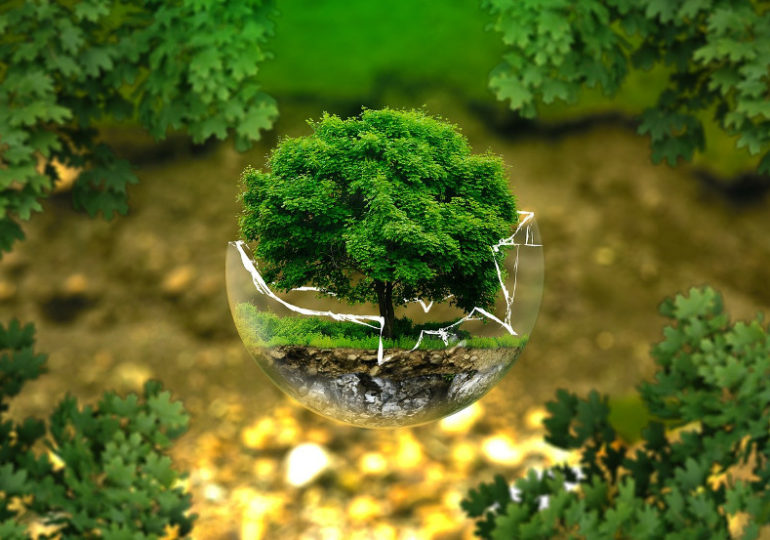 Наша тривога дуже пов’язана з нашими очікуваннями, уявленнями та думками щодо ситуації, а ніж з самою ситуацією. Спробуймо розібратись із цим на прикладі. Часто тривожні почуття виникають у соціальних ситуаціях, тобто таких, що передбачають взаємодію, спілкування з іншими людьми. Давай спробуємо уявити, до прикладу, дівчину Аліну яка зустрілась зі своєю тривогою.
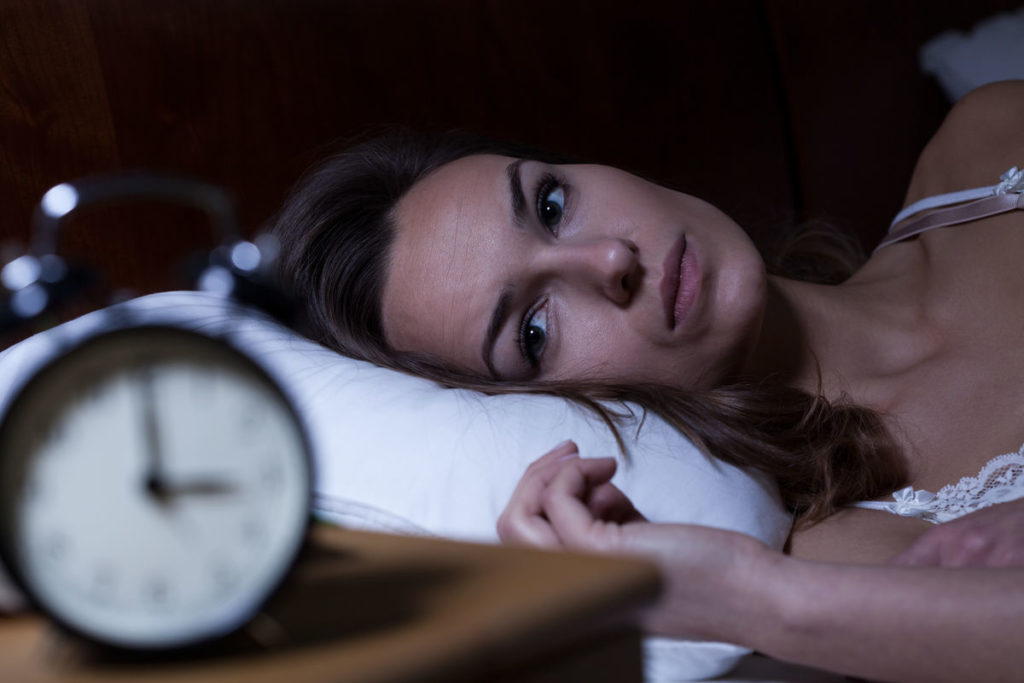 Аліна прокинулась із думкою що сьогодні їй необхідно буде виступити перед великою аудиторією людей та представити свою дипломну роботу. Зранку вона відчула хвилювання, яке протягом дня посилювалось. Вона уявляла свій виступ, думала про те що через хвилювання не зможе достойно представити свою роботу, і починала хвилюватись ще більше. Аліна допускала думки що вона забуде щось важливе, що комісія буде дуже строгою до неї а слухачі будуть негативно налаштовані і задаватимуть багато питань, з цими думками її тривога посилювалась.
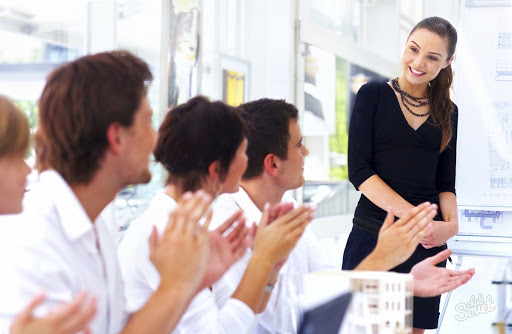 Як у цій ситуації Аліна може допомогти собі та зменшити хвилювання? Помічним буде зосередитись на реальній ситуації, а не своїх думках. У припущеннях Аліни аудиторія слухачів є негативно налаштованою а комісія дуже строгою, тому Аліні варто зосередитись на реальності, яка її оточує. Прийшовши на виступ, варто спробувати помітити зовнішній світ, та людей які поруч. Подивитись на слухачів, помітити їх настрій, якщо є можливість поспілкуватись із ними, і дуже вірогідно що Аліна спростує свої очікування, і помітить що люди насправді у хорошому настрої і є позитивно налаштовані. 

Якщо у Аліни був неприємний досвід виступів, варто помітити як теперішня ситуація відрізняється від того пережитого досвіду, що тут знаходяться інші слухачі, що у неї зараз інший рівень підготовки, що вона сама змінилась порівняно з тим якою була у минулому. Перед початком виступу допоможе звернути увагу на оточення, в якому кабінеті це відбувається, яке освітлення, який вигляд за вікном, які запахи її оточують.
Якщо ти опинишся у схожій ситуації, спробуй застосувати ці прості прийоми і помітиш як рівень твого хвилювання стане нижчим.
Ми з любов’ю та турботою ставимось до свого урожаю на грядках, але досить часто не помічаємо свій особистий урожай: наші досягнення, приємні життєві моменти, моменти щастя і перемог.
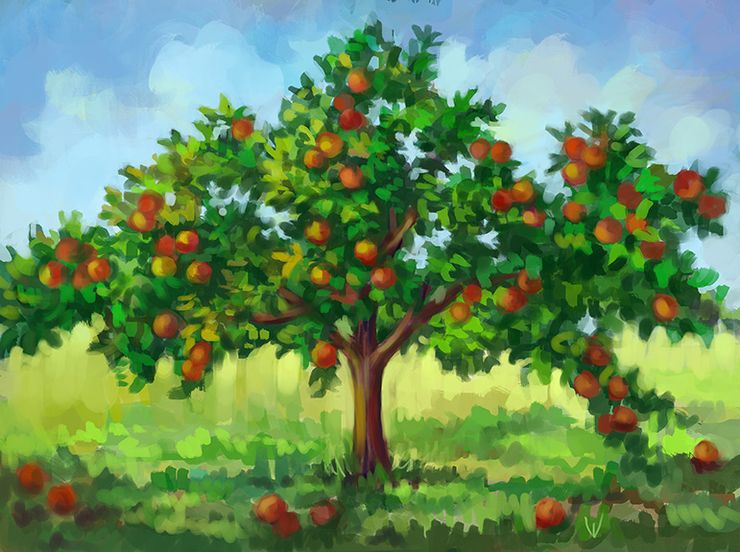 Візьми свій роботий зошит та намалюй у ньому плодове дерево. Поки ти малюватимеш, спробуй зосередитись та згадати приємні моменти та досягнення та свої досягнення які були у тебе протягом останнього року. 
Це можуть бути не тільки справи та успіхи а й просто моменти, які були для тебе щасливими, моменти важливих для тебе відкриттів та рішень. Коли закінчиш малюнок, занотуй будь ласка думки, які прийшли тобі на думку під час малювання. 

Лиши цей малюнок собі на згадку і звертайся до нього у мементи коли важливо нагадати собі про позитив, та про свою значимість. Перед тобою релаксаційна вправа. Пропонуємо тобі прослухати її просто зараз. Повертайся до цієї техніки та виконуй її двічі на тиждень, впевнені що ти помітиш для себе позитивні зміни.
Не забувай виконувати релаксаційну аудіовправу 
протягом тижня і до нових зустрічей!
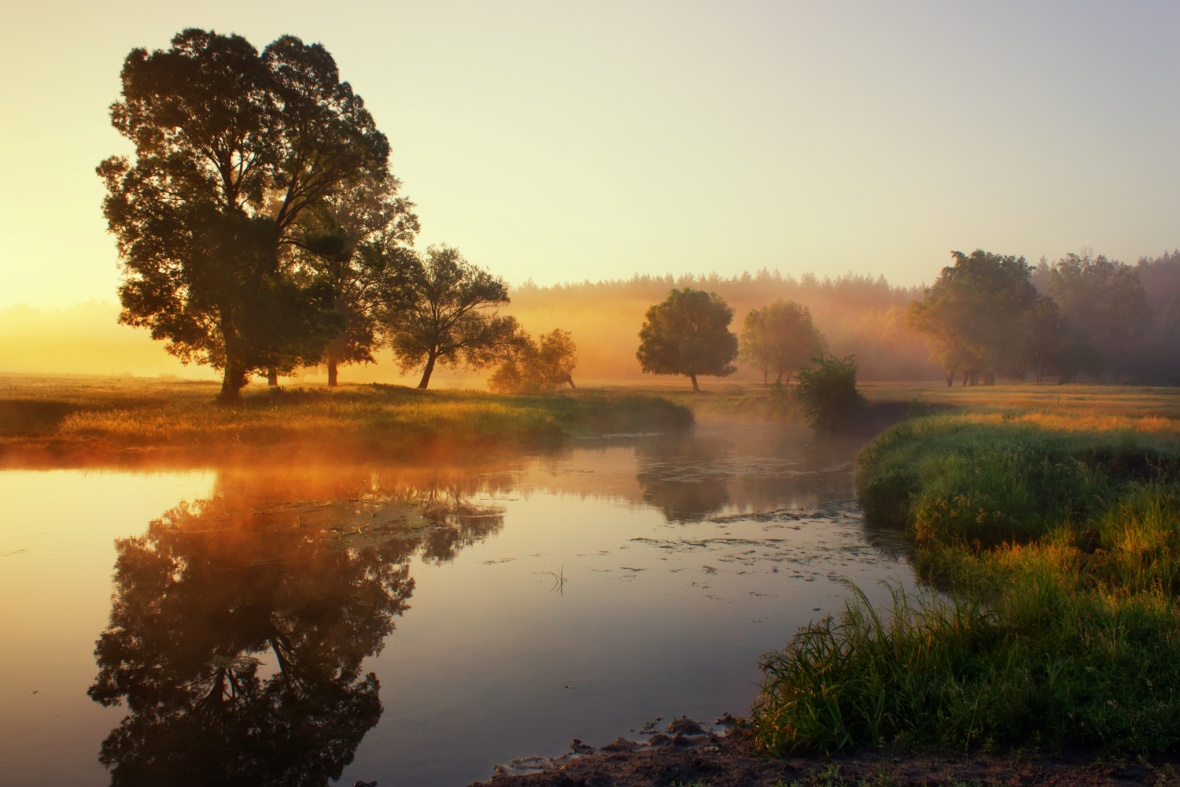